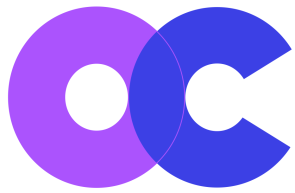 Чому і як ми повинні підтримати Open Ukrainian Citation Index?
Сергій Назаровець
DOI, Crossref, Cited-by, I4OC, OUCI
Ідея створення OUCI
Проблема вірної ідентифікації наукових цитувань
Складність структури бібліографічних записів;
Технічні помилки під час реєстрації записів; 
Велика кількість стилів цитувань…
Комерційні інструменти для аналізу наукових цитувань
Crossref для наукових журналів
Видавництво повинне звернутися в реєстраційну агенцію Crossref і підписати угоду з Міжнародною асоціацію видавців PILA;

Сплатити річний внесок (від $275) та одержати префікс;

Створити «цільові сторінки» публікацій, згенерувати суфікс, подати DOI всіх публікацій за 3 останні роки, створити вихідні посилання за 3 останні роки;

Вчасно оплачувати рахунки та при зміні структури сайту поновити інформацію в Crossref.
https://www.crossref.org
Реєстрація метаданих у Crossref
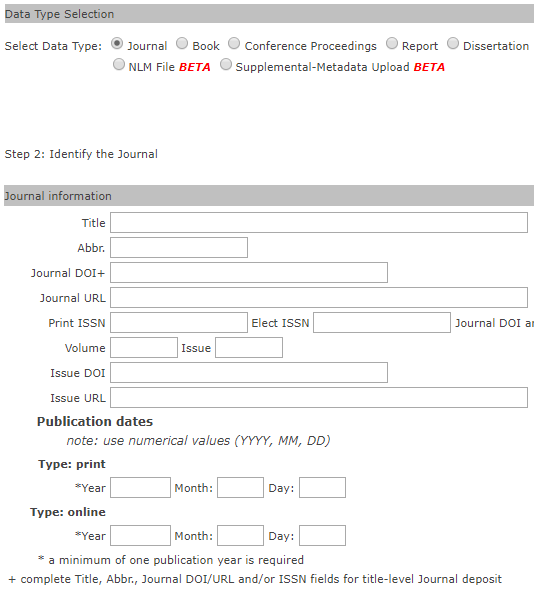 Введення метаданих через Web Deposit Form;

Завантаження метаданих шляхом створення XML-файлу.
http://www.crossref.org/webDeposit/
Сервіс Cited-by від Crossref
Видавці подають у Crossref списки використаної літератури, як частину реєстрації звичайного контенту;
Crossref порівнює отримані метадані з посиланнями на DOI, щоб встановити зв’язки між документами в базі; 
Після реєстрації нового вмісту інформація автоматично оновлюється і система повідомить про нові цитування;
Видавців та платформи отримують метадані щодо цитування своїх публікацій та відображають їх кількість та посилання на веб-сайтах.
https://www.crossref.org/services/cited-by/
Приклад роботи Cited-by
Кількість цитувань 
згідно з Crossref
Від метаданих Crossref до метрик
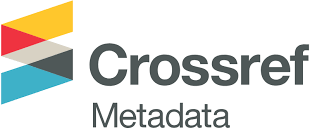 Кількість документів;
Кількість цитувань; 
h-індекс;
i10-індекс; 
Кількість високоцитованих публікацій;
Нормалізований показник цитованості…
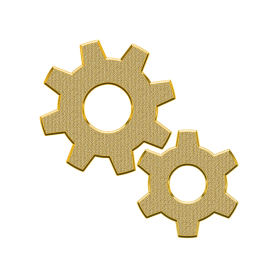 • OAI-PMH
• OpenURL
• REST API
REST API for COCI, щоб переглянути джерело цитувань
http://opencitations.net/index/coci/api/v1
Initiative for Open Citations
Співпраця між науковими видавництвами, дослідниками та іншими зацікавленими сторонами задля сприяння необмеженій доступності даних про наукові цитування.
https://i4oc.org
Засновники Initiative for Open Citations
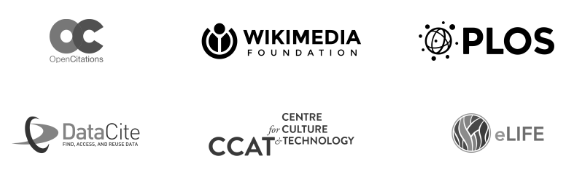 Хто підтримує I4OC
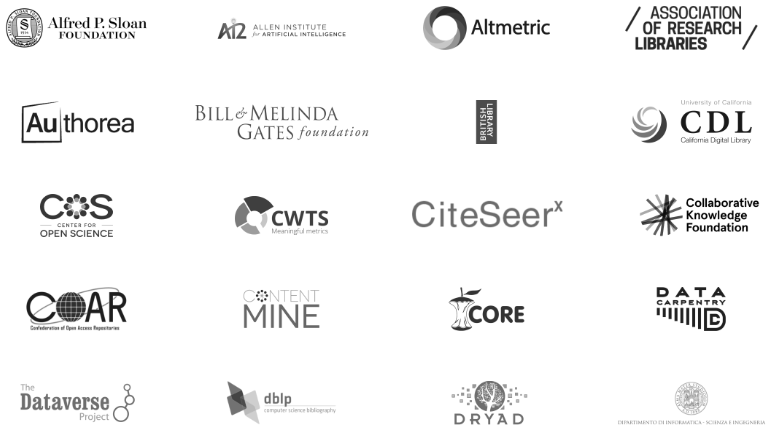 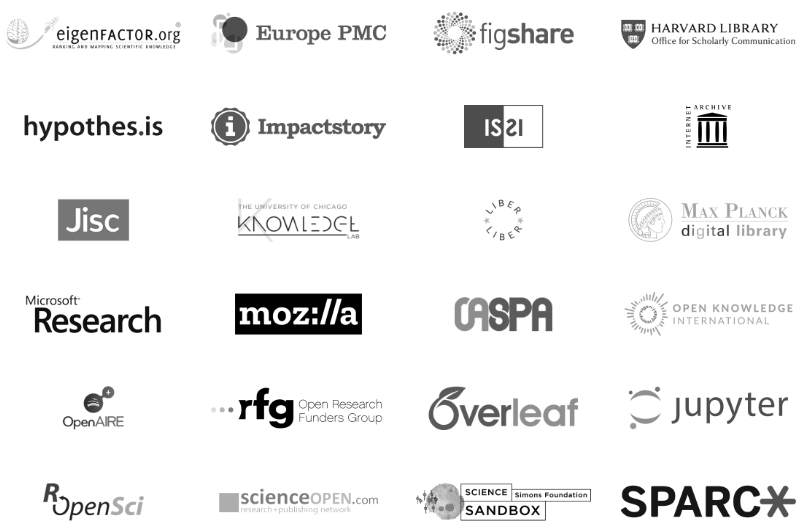 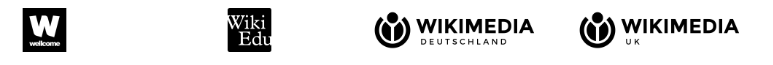 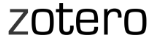 Найбільші видавництва, які підтримали I4OC
American Geophysical Union;
Association for Computing Machinery;
BMJ;
Cambridge University Press; 
Cold Spring Harbor Laboratory Press;
EMBO Press;
Royal Society of Chemistry;
SAGE Publishing;
Springer Nature;
Taylor & Francis;
Wiley…
Найбільші видавці, які досі НЕ підтримали I4OC
Elsevier;
IEEE;
Wolters Kluwer Health;
IOP Publishing;
American Chemical Society.
Скільки цитат вже відкрито?
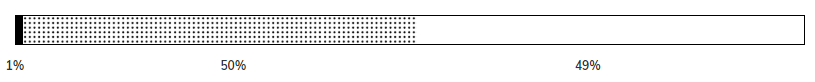 20 мільйонів записів DOI з відкритими бібліографічними списками
Open Citations Corpus
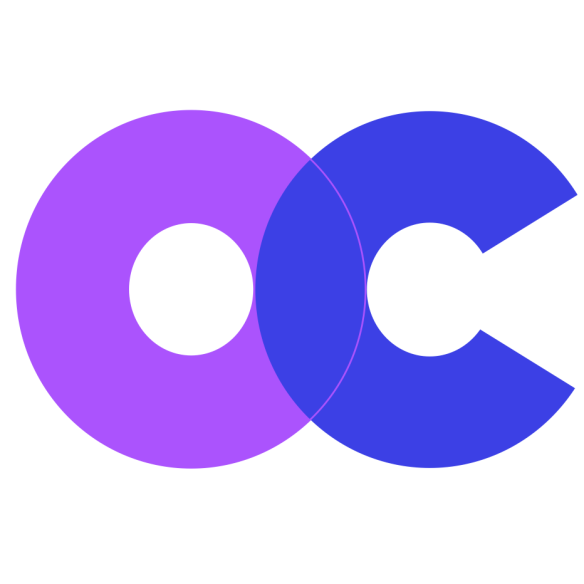 Відкритий міжнародний репозитарій наукових даних про цитування, які описано за використання онтологій SPAR (Semantic Publishing and Referencess).
http://opencitations.net
Open Ukrainian Citation Index
Dimensions, Lens.org, 1findr, COCI, VOSviewer, Gephi
Для чого підтримувати ouci?
Новий Порядок формування Переліку наукових фахових видань України
Вимагає від редакцій видань присвоєння кожному опублікованому матеріалу міжнародного цифрового ідентифікатора DOI (Digital Object Identifier).
https://www.doi.org
Open Ukrainian Citation Index
Основні елементи 
та об'єкти сторінки 
документу в 
OUCI
Покращення представлення українських видань у спеціалізованих системах
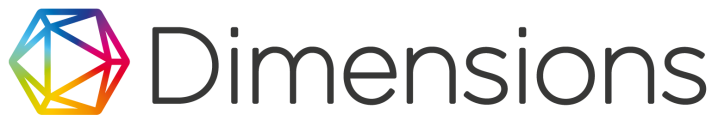 Dimensions, 
Lens.org, 
1findr, 
Crossref OpenCitations Index…
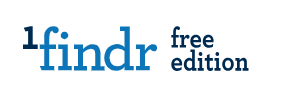 Результати досліджень у суспільних та гуманітарних науках
Часто присвячені регіональній тематиці та скеровані на національну аудиторію; 
Через суспільні та культурні відмінності можуть бути некорисними для дослідників з інших країн;
Часто публікується у регіональних журналах та монографіях різними мовами.
https://doi.org/10.1007/s11192-006-0007-2
Аналіз та візуалізація інформації про українські наукові видання
http://www.vosviewer.com
https://gephi.org
Crossref, I4OC, ORCID, metadata
Як підтримати ouci?
Підтримати Initiative for Open Citations
Встановити відповідний елемент метаданих для кожного депозиту DOI (<reference_distribution_opt>  to "any");

Або звернутися до служби підтримки Crossref (https://support.crossref.org/hc/en-us/requests/new).
ORCID авторів
ORCID стабільний цифровий ідентифікатор вченого, що дозволяє пов'язати ID науковця з його професійною діяльністю.
http://orcid.org
Перевірте якість та відкритість метаданих
Контроль якості метаданих, що передаються в Crossref
https://www.crossref.org/members/prep/
Великі прогалини в даних Crossref щодо наукового цитування
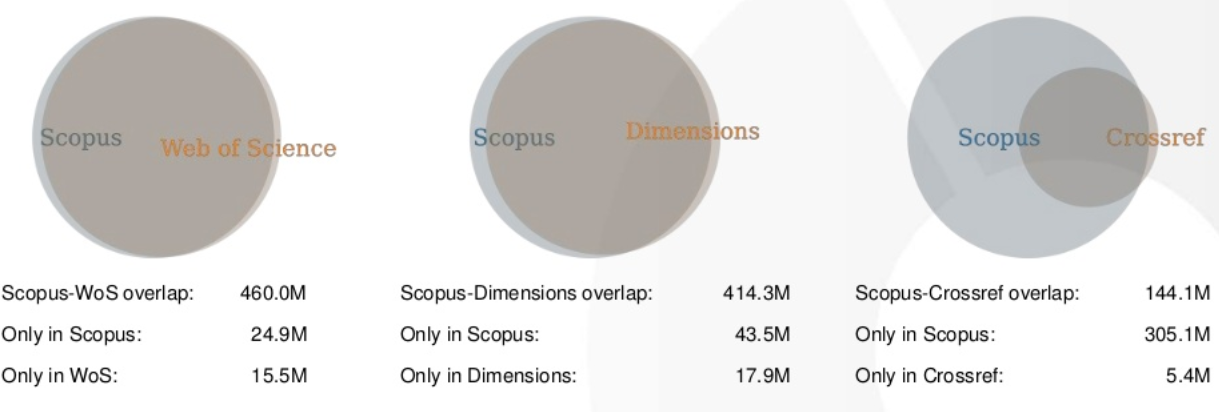 Ludo Waltman, Comparing bibliographic data sources. Presentation at the Workshop on Open Citations. Bologna, Italy, September 3, 2018. https://www.slideshare.net/LudoWaltman/comparing-bibliographic-data-sources
На шлях до «відповідальних метрик»
Слід постійно докладати зусиль для розширення джерел даних, методів обробки та візуалізації, а також спільнот дослідників, що розвивають наукометрію.
Ismael Ràfols, S&T Indicators ‘In the Wild’: Contextualisation 
and Participation for Responsible Metrics (September 2, 2018). 
Available at SSRN: https://ssrn.com/abstract=3243134
Міжнародний науково-практичний семінар«Цифрові інновації для наукових досліджень»Науково-технічна бiблiотека ім. Г. І. Денисенка Національного технічного університету України «Київський політехнічний інститут імені Ігоря Сікорського»26 вересня 2018 р., Київ, Україна
Сергій Назаровець
заступник директора з наукової роботи,
Державна науково-технічна бібліотека України
http://orcid.org/0000-0002-5067-4498